Certified Business Innovator- 1 Day Online Training
www.thenextten.net
Do you want to learn more about customer centric process innovation? 
Is improving customer experience something that is of use to you? 
Would you like recognition to show that you have been professionally trained? 
Are you willing to invest time and money to learn personal skills?
If you answered yes to any of previous questions, then this training is for you!
3 Key Benefits:
Improved business outcomes:
	Learn how to increase revenues, decrease costs and 	improve customer experience simultaneously with the 	most practical method out there! 
Guaranteed results:
	Our live online training sessions are reinforced with 	tasks, 	self-assessments and set reading designed to reinforce 	learning. If you miss a live event you can listen to a 	recording of this when it suits you. This is not only and 	productive, but you can set it at your own pace.
Valued certification:
	Obtain official recognition for your expertise upon 	completion of the NextTen's Certified Business Innovator
Who should join the Certification program?
Any Business Process Management or Customer Experience professional
Process owners and managers
Customer experience executives
Customer service professionals
Customer loyalty professionals
Executives and Directors
Process, Technology and IT Managers and Professionals
Managers and Staff of Functional and Support Services
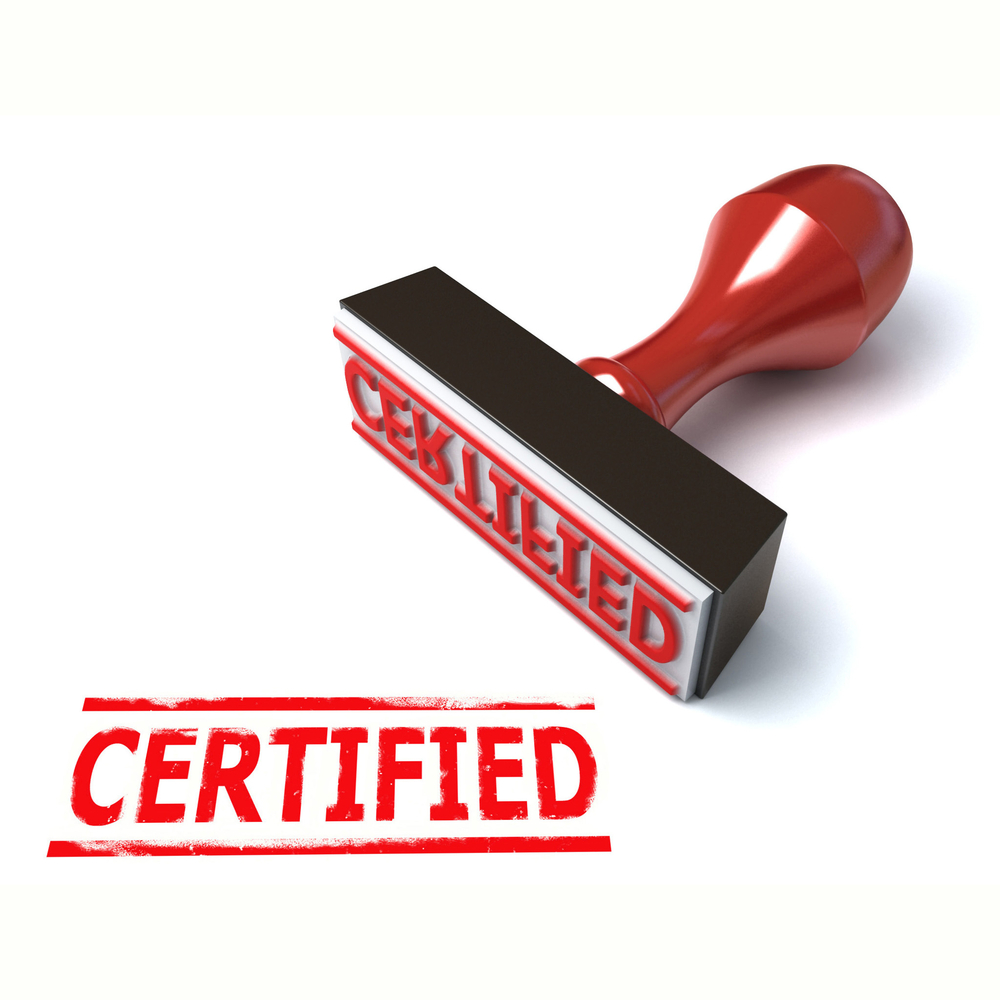 10 reasons to join the certification program…
Learn the concepts that underpin the customer centric process innovation and know how to apply them
Understand the processes and customer experience and how to align them.
Obtain official recognition for your expertise that you can use in your career and help in further progression
Learn how to design basic blocks for a customer centric process strategy and roadmap.
Understand Outcome-based thinking and how to apply it to a process innovation.
Understand the problems and pitfalls of a customer centric process innovation and how to avoid them
Learn a method to assess how customer centric your processes are and what you need to change them
Learn how to engage employees and build organizational buy-in for your process and customer strategy
Understand NextTen's leading methods and ideas to aid in the implementation process
Understand how to position your customer strategy for success
Testimonials…
“Thank you for teaching me something new, interesting and so very applicable to delivering the right customer experience. I will use what I learned wherever I work”. SVP Global Operations – Citibank
Mind shifting! Mr. Maddala - Barclays Capital
Thank you for the training that will help us breakthrough. Mrs. Mestre, SVP - Citibank
Absolutely fantastic and enlightening. Marshall - Isuzu Australia
How to sign up…
Certified Business Innovator website: http://thenextten.net

Email info@thenextten.org or call +44 203 290 5965 to find out more

Upcoming dates: 12th & 26th September 2013 – Book Now! https://attendee.gototraining.com/rt/6353523895831568896
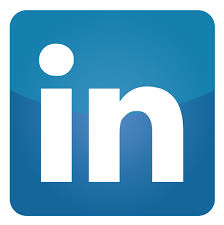 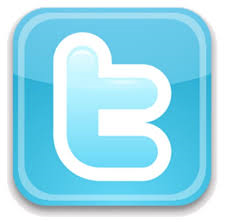 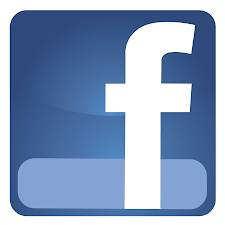